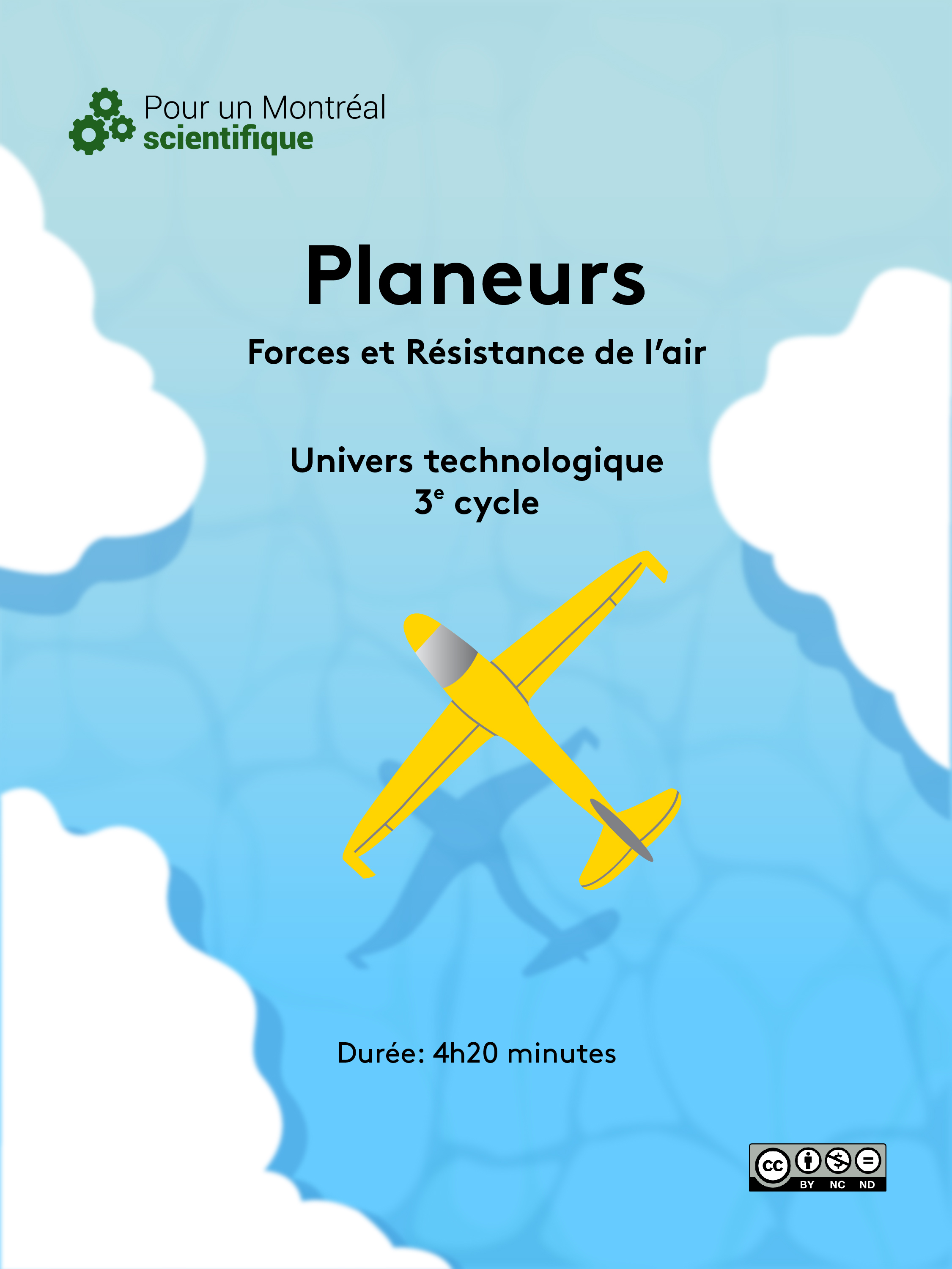 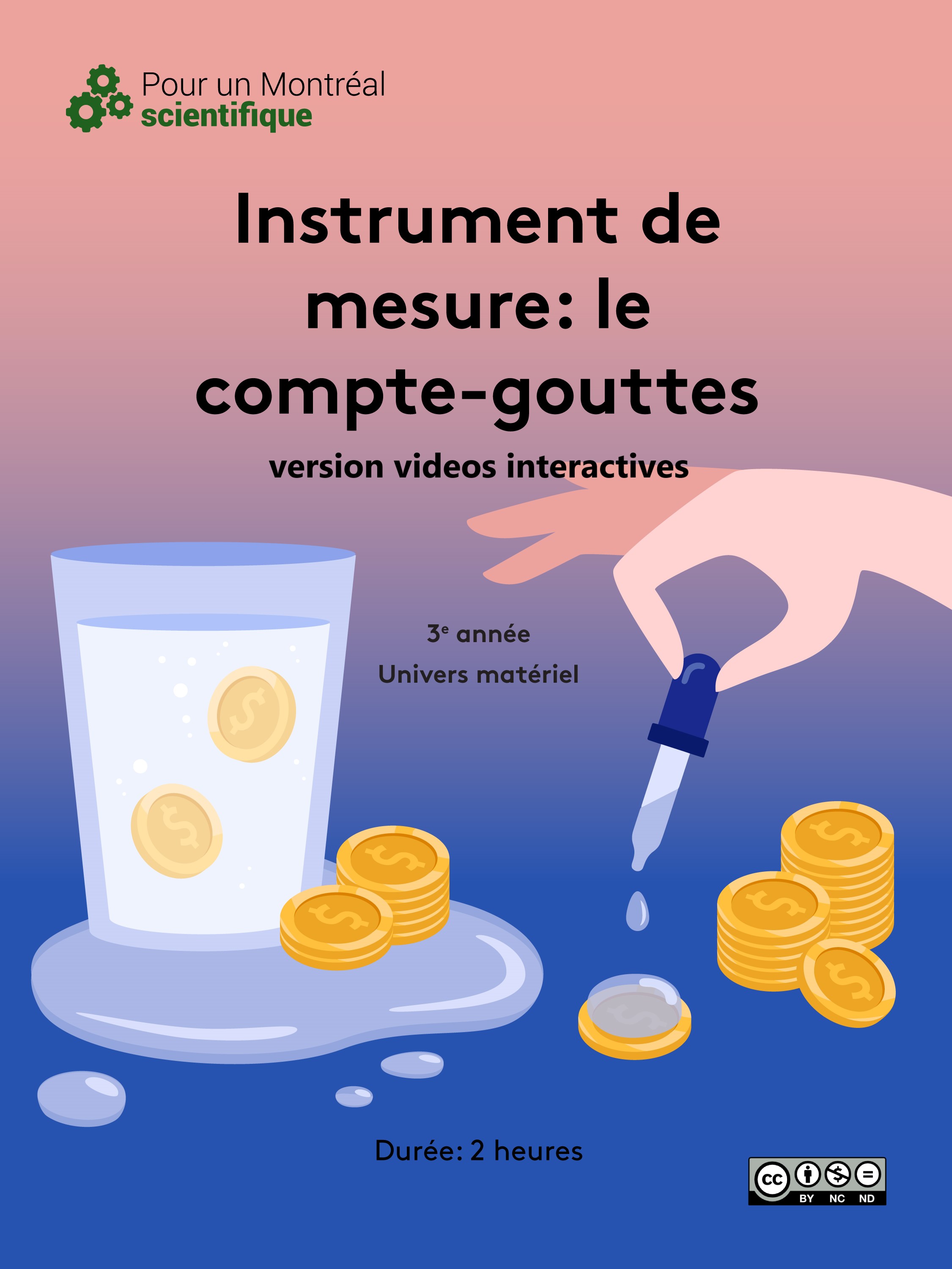 VERSION 
VIDÉOS INTERACTIVES
VERSION VIDÉOS INTERACTIVES
* adapté de : A World in Motion - S A E International
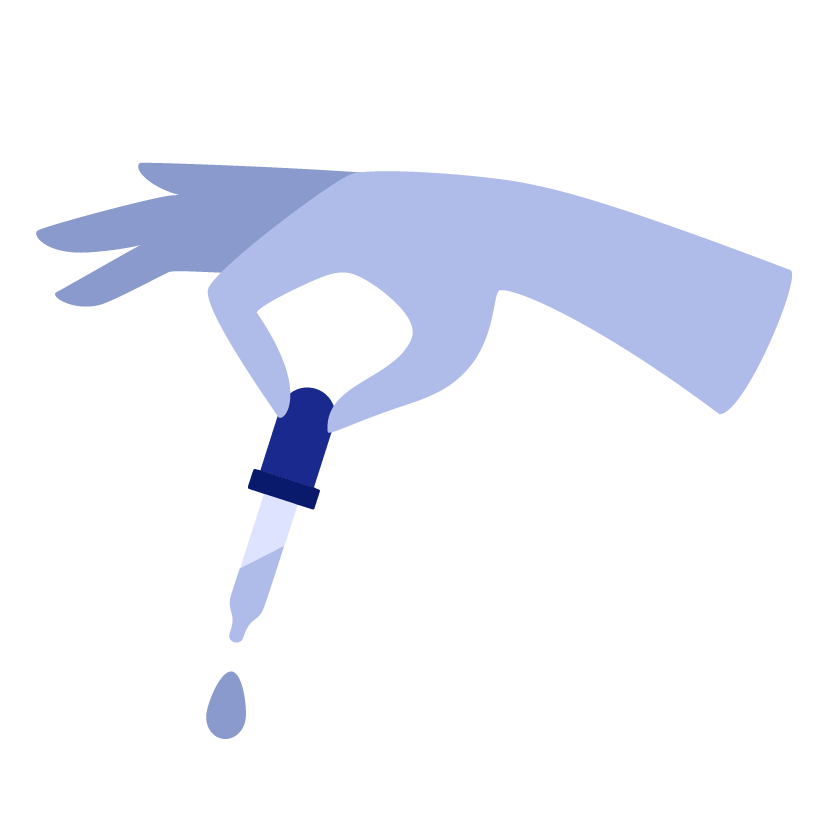 Vidéo 1
Amorce
Vue d’ensemble
Le but de cette activité est de se familiariser avec l’utilisation du compte-goutte. Après une mise en situation et une démonstration, les élèves pourront le manipuler. C’est seulement lorsqu’ils seront capables de laisser tomber les gouttes une à la fois qu’ils pourront passer à l’activité suivante.

Déroulement de l’activité
Lien vers la vidéo 1
Cliquer ICI pour accéder à la vidéo de l’activité.
Présentation de l’étudiante
Si c’est la première fois que la classe visionnera des vidéos mettant en vedette Gabrielle Maïté Paré, commencer par regarder sa vidéo de présentation.
Présentation 
du matériel :
2
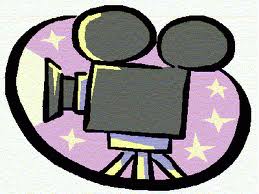 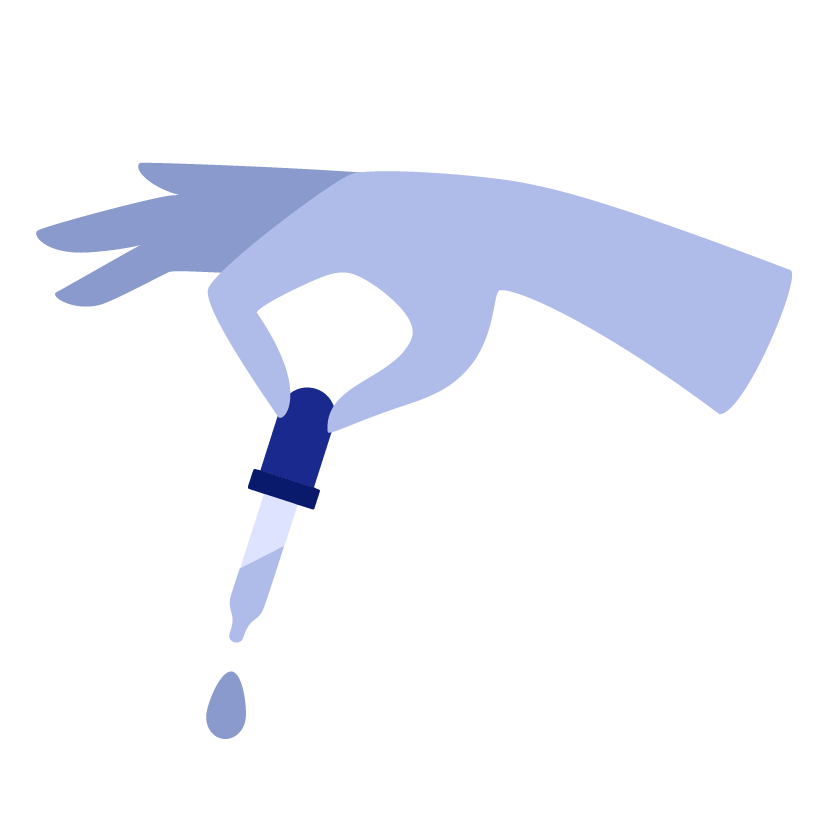 Vidéo 2
La goutte de trop
Vue d’ensemble
Les élèves vont utiliser le compte-goutte pour déterminer combien de gouttes d’eau il est possible de déposer sur des pièces de monnaie, avant que l’eau ne « déborde ». Ils vont travailler en équipe de 2, et auront chacun la chance d’expérimenter (2 pièces de monnaie différentes à tester).

Déroulement de l’activité
Lien vers la vidéo 2
Cliquer ICI pour accéder à la vidéo de l’activité.
Lectures préalables (guide pédagogique principal)
Retour sur l’expé-rience (p.8)
3
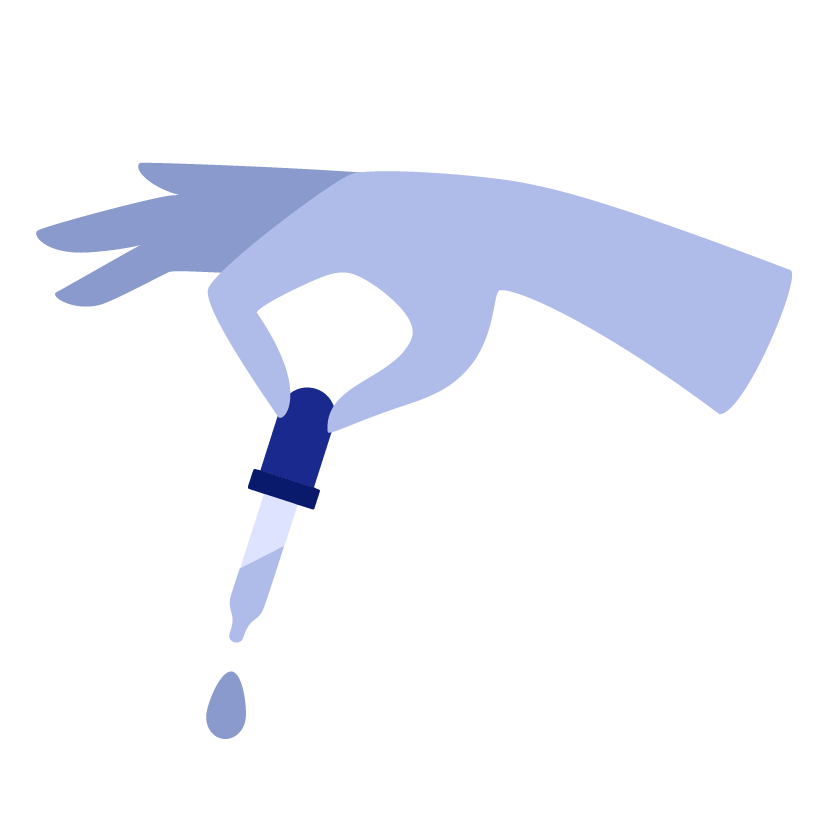 Vidéo 3
La pièce de trop
Vue d’ensemble
Les élèves vont mettre à profit ce qu’ils ont observé lors de l’activité précédente en essayant de prédire ce qui arrive si on ajoute des pièces de monnaie (rondelles de métal) à un verre déjà plein d’eau.
Déroulement de l’activité
Lien vers la vidéo 3
Cliquer ICI pour accéder à la vidéo de l’activité.
Lectures préalables (guide pédagogique principal)
Retour sur l’expé-rience (p.10)
Conseil sur la mise en place
Pour comprendre comment bien mettre en place l’expérience, voir la vidéo de présentation du matériel.
4
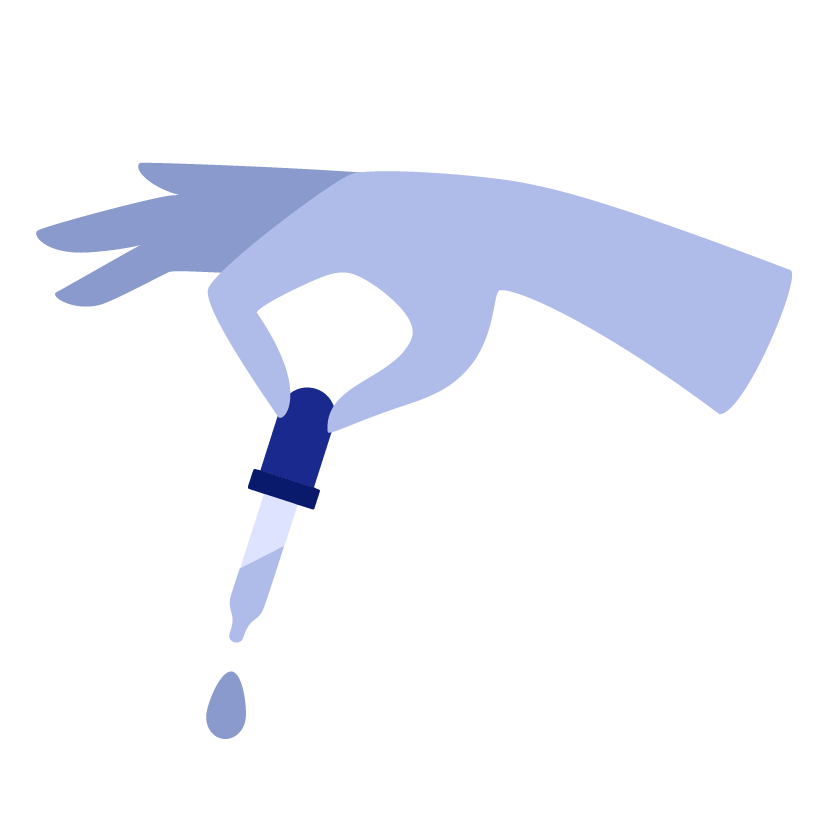 Vidéo 4
Le trombone
Vue d’ensemble
Les élèves vont mettre à profit ce qu’ils ont observé lors des deux activités précédentes en essayant d’expliquer pourquoi un trombone peut flotter sur l’eau.

Déroulement de l’activité
Lien vers la vidéo 4
Cliquer ICI pour accéder à la vidéo de l’activité.
Lectures préalables (guide pédagogique principal)
Truc du trombone (p.11)
Expérience du savon (p.11)
Fiche théorique 1 (p.13)
Conseil sur la mise en place
Pour comprendre comment bien mettre en place l’expérience, voir la vidéo de présentation du matériel.
5